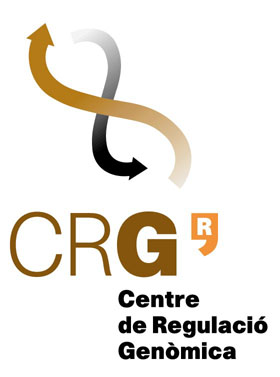 SMARTAR:small RNA transcriptome analyzer
Geuvadis TC March 8th 2012
Esther Lizano and Marc Friedländer
Xavier Estivill lab
Programme for Genes and Disease
Center for Genomic Regulation (CRG)
Overview of analysis
1: quality control

2: pre-processing

3: length profiling
4: miRNA de novo discovery

5: profiling of (iso-) miRNAs

6 : genome mapping

7: annotation breakdown
8: visualization of data

9: summary of results
1: quality control
1a: sequencing reads are trimmed to 36 nts (to reduce batch effect)

1b: PHRED quality scores are visualized

software: FASTX package from Hannon lab
1: quality control (“good” quality example)
2: pre-processing
2a: homo-polymer filtering (if 33 or more of the nts are the same)

2b: quality filtering (if more than 50% of the nts have PHRED 10 or less)

2c: adaptor clipping (searches for first 8 nts of adapter, 1 mismatch allowed)

2d: identical sequences are collapsed (to FASTA format)

2e: length filtering (if clipped sequence is less than 18 nts)

software: seqbuster, adrec, mapper.pl, FASTX.
3: length profiling (the “good”)
3: length profiling (the “bad”)
3: length profiling (the “ugly”)
4: miRNA de novo discovery
4a: reads are mapped stringently to the genome

4b: potential miRNA hairpins are excised using mappings as guidelines

4c: for each potential miRNA hairpin a score is assigned based on:

RNA structure and

positions of sequenced RNAs

software: miRDeep2
4: miRNA de novo discovery
when miRNA precursors are processed by the Dicer protein, three products are released (a)

	when mapped back to the precursor, these products will fall in a particular pattern (the ‘signature’)

	in contrast, random degradation will not follow this pattern (b)

	the fit of sequenced RNA to this model of biogenesis is scored probabilistically by miRDeep
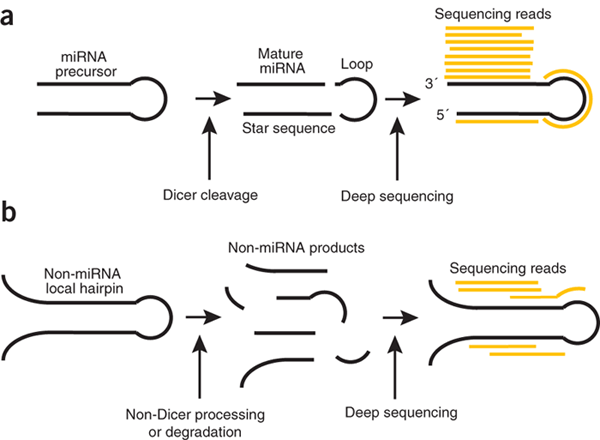 Figure from Friedländer et al.,
Nature Biotech. 2008.
5: profiling of miRNAs and isoforms
reads are aligned to precursors allowing 1 mismatch and 1 addition in the 3’ end

if a read locates within the boundary of the annotated mature miRNA (plus / minus 3 nts) it is annotated as such

if a read maps equally well to more than one miRNA, it is counted towards all of them

software: seqbuster, miraligner
seqbuster vs. mirdeep2 profiling
6: genome mapping
6a: reads are mapped to the genome, allowing one mismatch and an infinite number of mappings

also included are the unassembled parts of the human genome and genomes of known human viral pathogens

6b: the mappings are converted to nucleotide-resolution intensities

e.g. if a nucleotide is covered by a read with a single genome mapping and a read with ten genome mappings, it will be assigned an intensity of 1 + 0.1 = 1.1

software: bowtie and custom source
7: annotation breakdown
7a: intensities are intersected with simple annotation (15 classes)

7b: intensities are intersected with detailed annotation (40 classes)

7c: intensities are intersected with individual gene annotations (>3 million classes)

annotations are based on GENCODE version 8, but custom annotations are used for miRNAs, snoRNAs, rRNAs, LINEs, Alus, introns and anti-sense annotations.

each nucleotide on each strand has exactly one annotation. This is resolved using a priority hierarchy

software: custom source
7: simple annotation breakdown(the “good” and the “ugly”)
8: visualization (the miRNA “onco-cluster”)
sRNA data peaks
miRNA primary transcript
miRNA precursor hairpins
9: summary
10a: summary is given how many reads were:

quality filtered

length filtered

not mapped to the genome

successfully mapped to the genome

typically around 90% of the reads are mapped to the genome.

software: custom source
Standard features of SMARTAR
pre-processing

quality control (phred scores, length profiling)

miRNA de novo discovery

miRNA profiling

visualization
Added features of SMARTAR
almost all reads (90%) are traced to the genome 

profiles transcripts genome-wide (including snRNAs, snoRNAs, etc.)

quantifies miRNA isoforms (also potentially interesting for SNPs)

considers unassembled parts of the genome

considers genomes of human viral pathogens

analysis requires one command line per project

all output is in spread-sheets, some also in graphics
Downstream analysis
tweeDEseq (Juan Ramón Gonzalez) can identify differentially regulated transcripts

uses Poisson and negative binomial statistics to accurately model lowly and highly expressed transcripts

requires large sample numbers (which we have)

once differentially regulated transcripts are identified, in-depth characterization can begin.